Careers, Colleges, Programs of Study, and Majors
ICT Class
What have you focused on with colleges? What did you learn?

What have you explored with occupations and careers in this class? What did you learn?
It all matters
Everything you do can help you learn about yourself, explore the world of careers, occupations, and work related passions. 

For this session we will focus on the types of education, training, and programs that can build upon your knowledge, skills, and abilities.
Questions
What is a college major? Why major in something? What should I major in?
What majors lead towards a career that I am interested in?
What can I do with the major I explore?
What colleges offer that major?
What do community colleges offer? Technical/Vocational schools?
But first, what are the differences between the college systems?
This website can be used in many ways….
http://www2.assist.org/exploring-majors/Welcome.do
You can explore a college major or program of study at a specific California campus: UC, Cal State University, or Community College
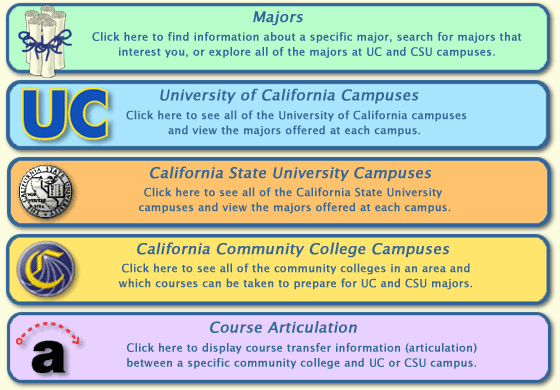 Click on University of California Campuses:
This is what you will see:
Click on Irvine:
You should see something like this
Donald Bren School of Information and Computer Sciences
Computer Game Science, B.S. Computer Science and Engineering B.S. Computer Science B.S. Informatics B.S. Information and Computer Science B.S. 
 
Paul Merge School of Business
Business Administration B.A. Business Information Management B.S.
You should see this summary:
Computer Game Science undergraduate degree
Degree Available: Major 

The Computer Game Science (CGS) major combines a solid foundation in computer science with a focus on designing, building, and understanding computer games and other forms of interactive media. The fundamentals of information and computer science — along with coursework in mathematics, statistics, physics, and film and media studies — provide students with the concepts and tools to study a wide scope of computer game technologies. 

CGS emphasizes design, teamwork, and the understanding of computer games and related technologies and media in a social and cultural context. The term “computer game” includes games that run on cell phones, mobile devices, PCs, consoles, Macs, web pages and even inside automobiles. CGS majors design and create games for entertainment, and also for education, training and social change.
Now take about 10 minutes to work with the university of California Tab
Go back to the Exploring Majors Home
Click on Cal State University Campuses:
And you should see this:
Click on San Marcos:
And you should see something like this:
Majors at California State University, San Marcos 
      College of Business Administration
       Business Administration B.S.       Business Administration B.S. Concentration in Accountancy       Business Administration B.S. Concentration in Finance       Business Administration B.S. Concentration in Global Business Management       Business Administration B.S. Concentration in Marketing Management 
      College of Education, Health and Human Services
      Human Development B.A.       Human Development B.A. Concentration in Adult and Gerontology Services       Human Development B.A. Concentration in Children's Services       Human Development B.A. Concentration in Counseling Services       Human Development B.A. Concentration in Health Services       Kinesiology B.S.
Click Business Administration B.S.
And you should see this:
University Majors 
California State University, San MarcosBusiness Administration B.S. 

Students in the College of Business Administration (COBA) will find that their program of study is both rigorous and relevant to real world business problems. The curriculum is designed to help students develop a wide range of skills and abilities applicable to both for-profit and non-profit sectors of the economy. 

Click here to read more about this major on the campus web site.
Click on: Departments & Options
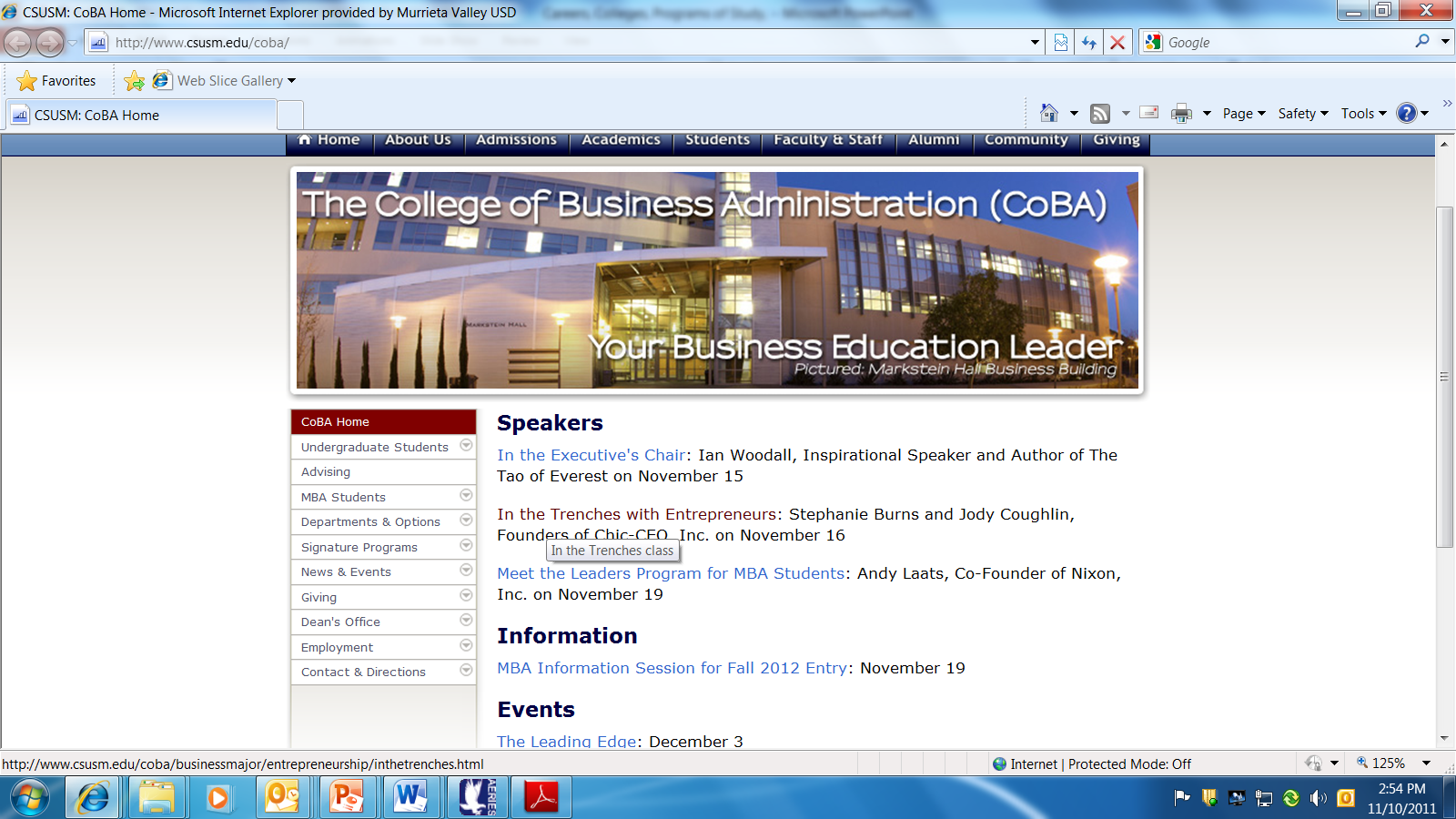 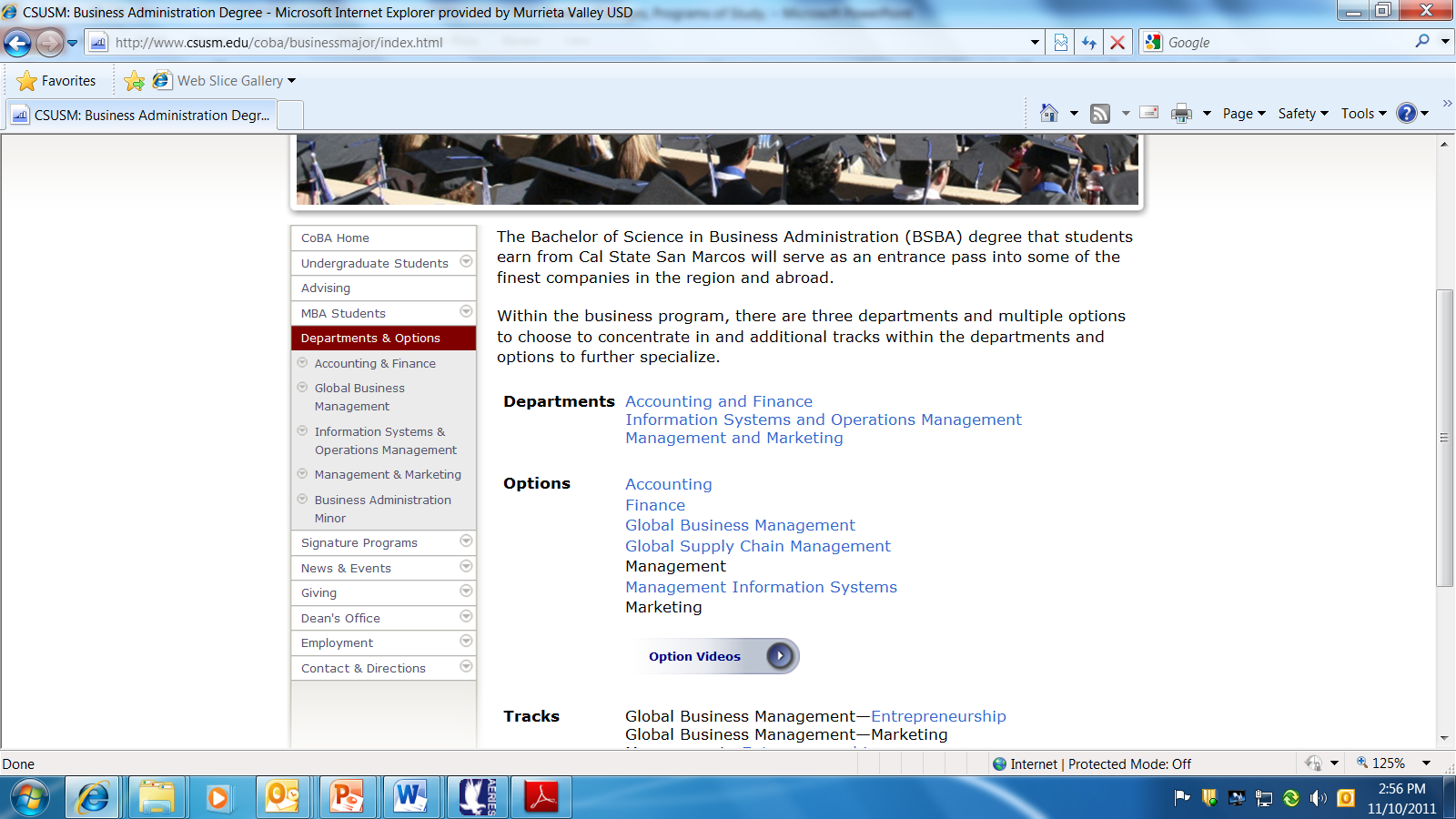 1
2
Take about  10 minutes to explore the California State University Tab
Now, go back to the Exploring Majors Home Page, on the upper tool bar
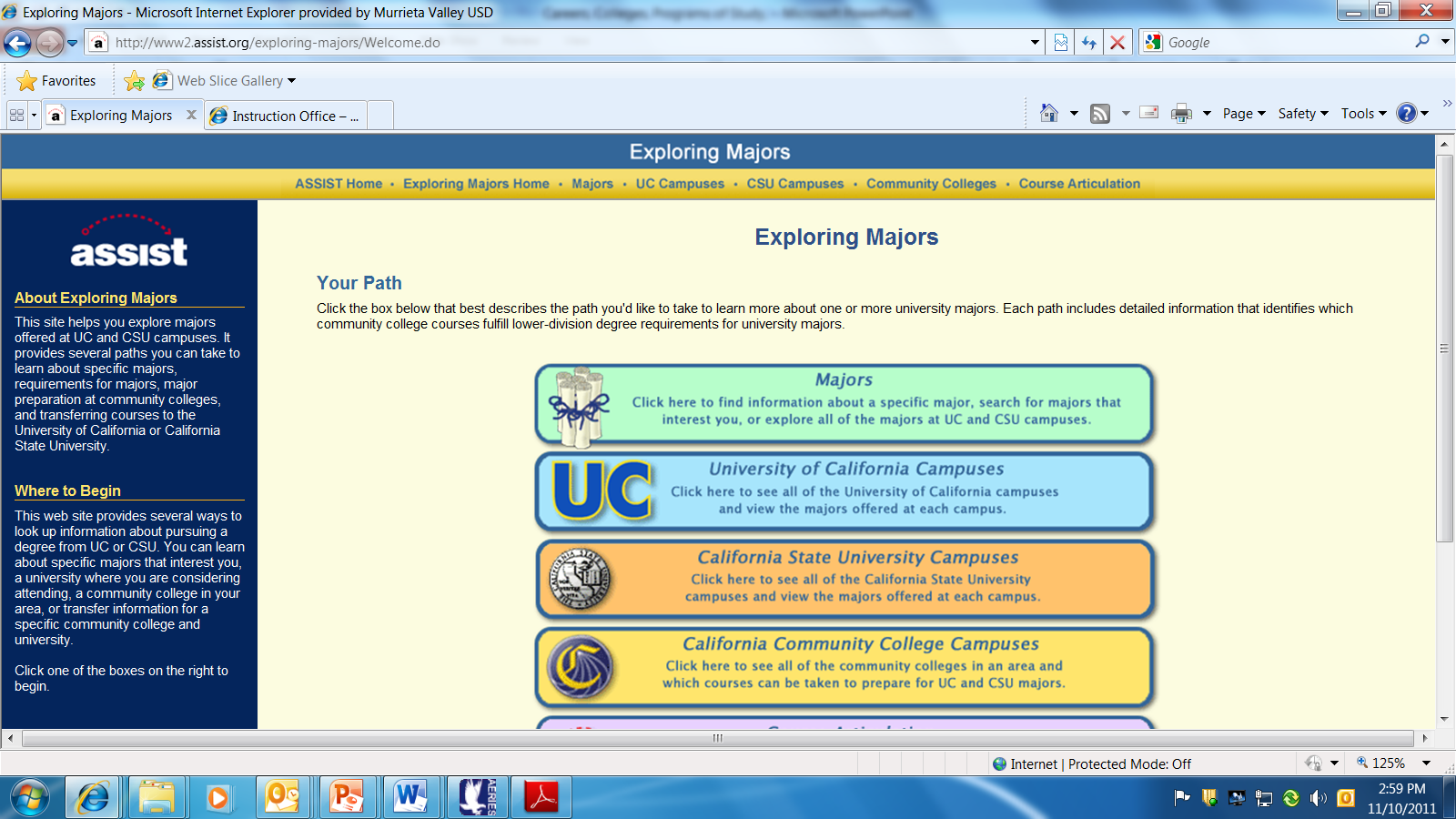 This is what you should see…
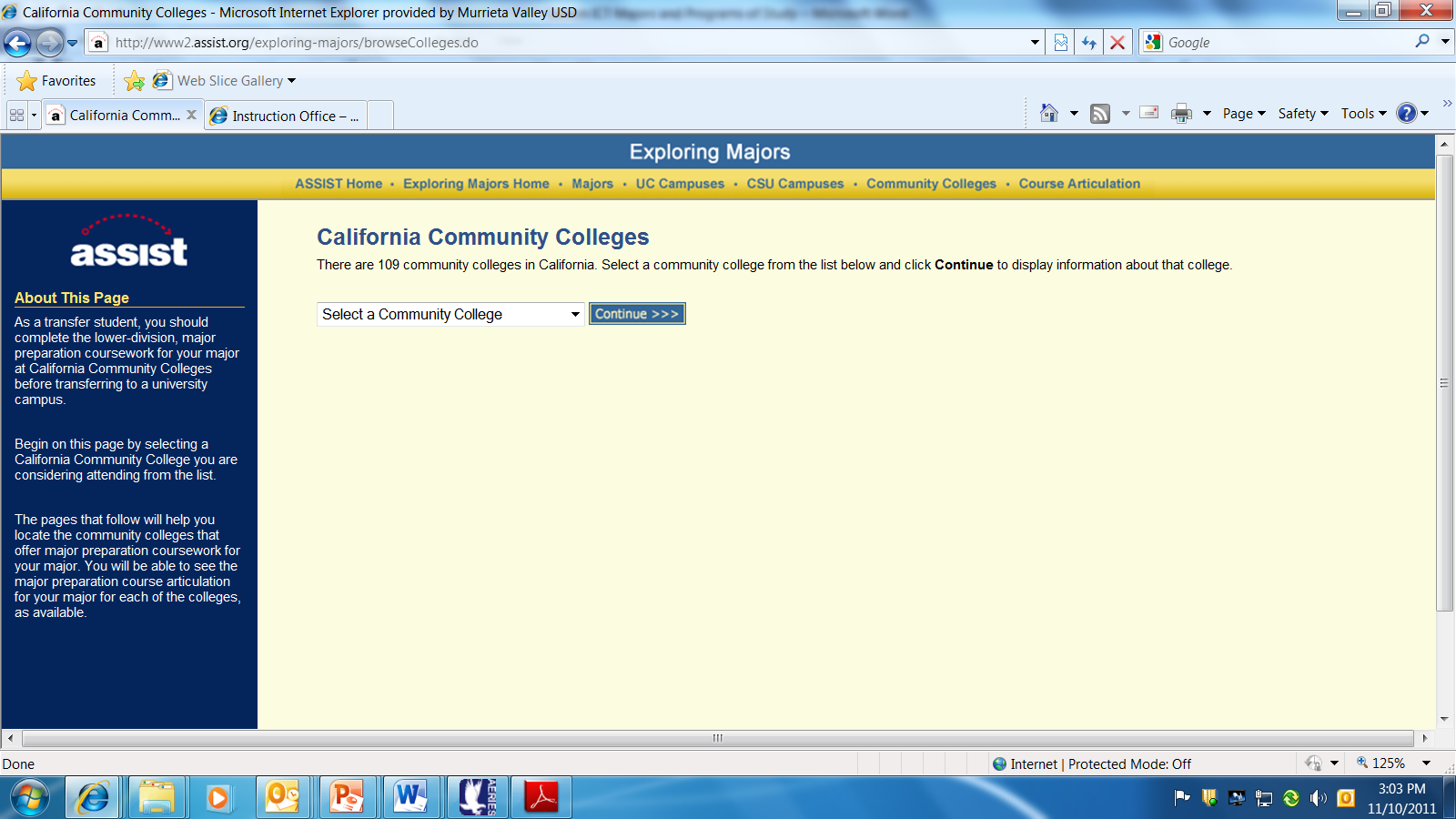 Select a Community College
You should see this page after selecting a community college
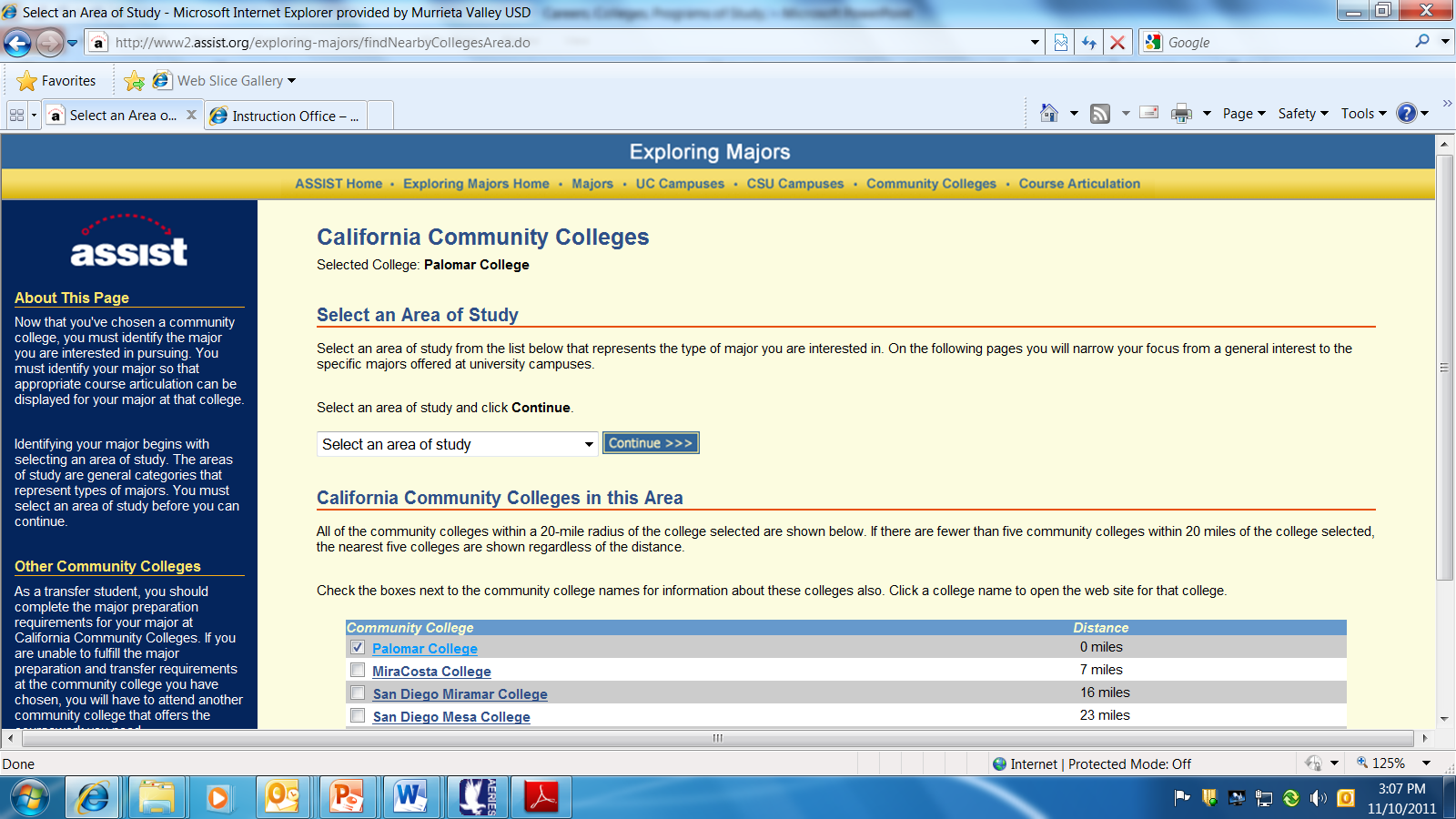 I selected Biological Sciences and now select a discipline
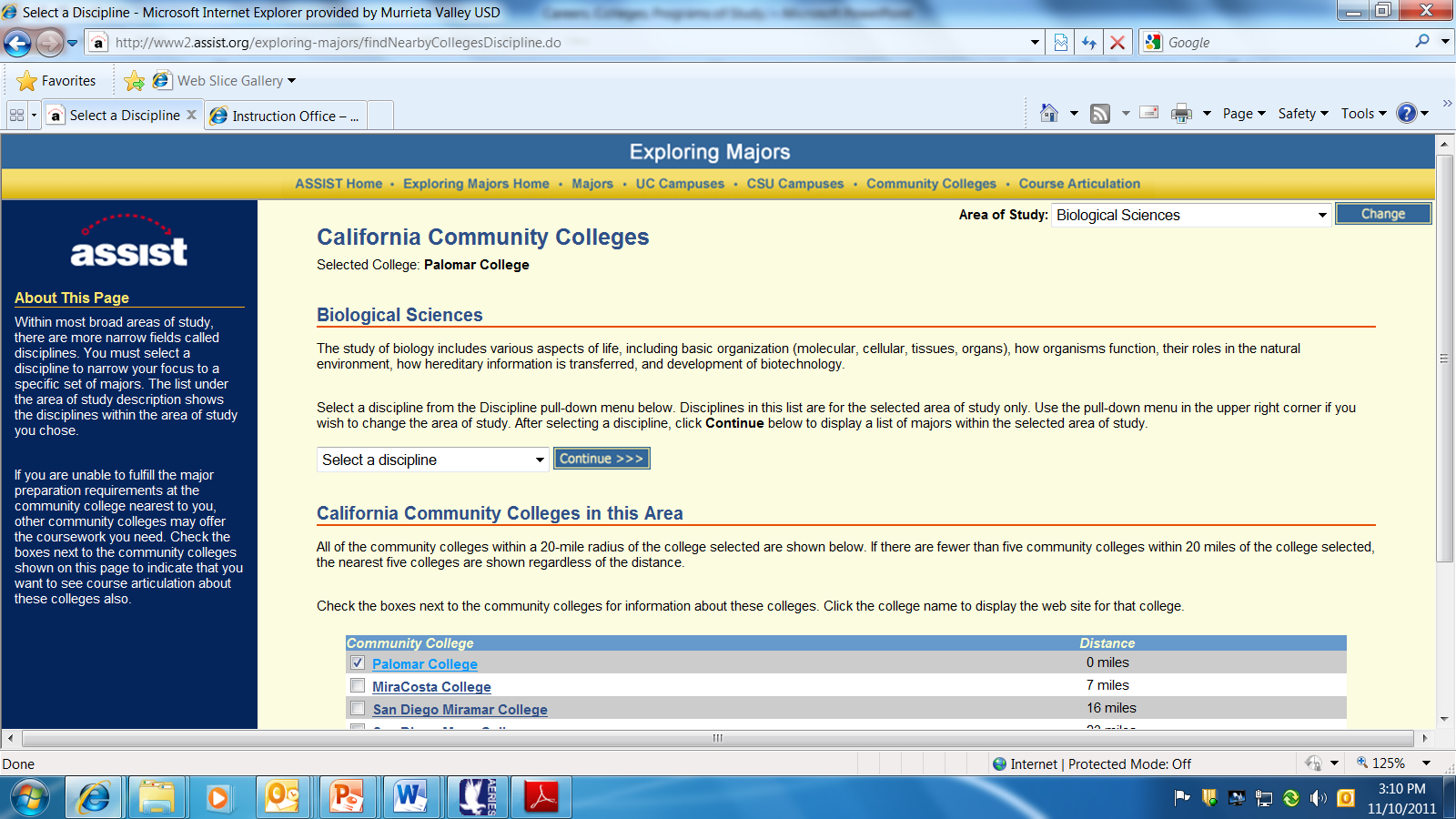 I selected Biological Science as my “Discipline”
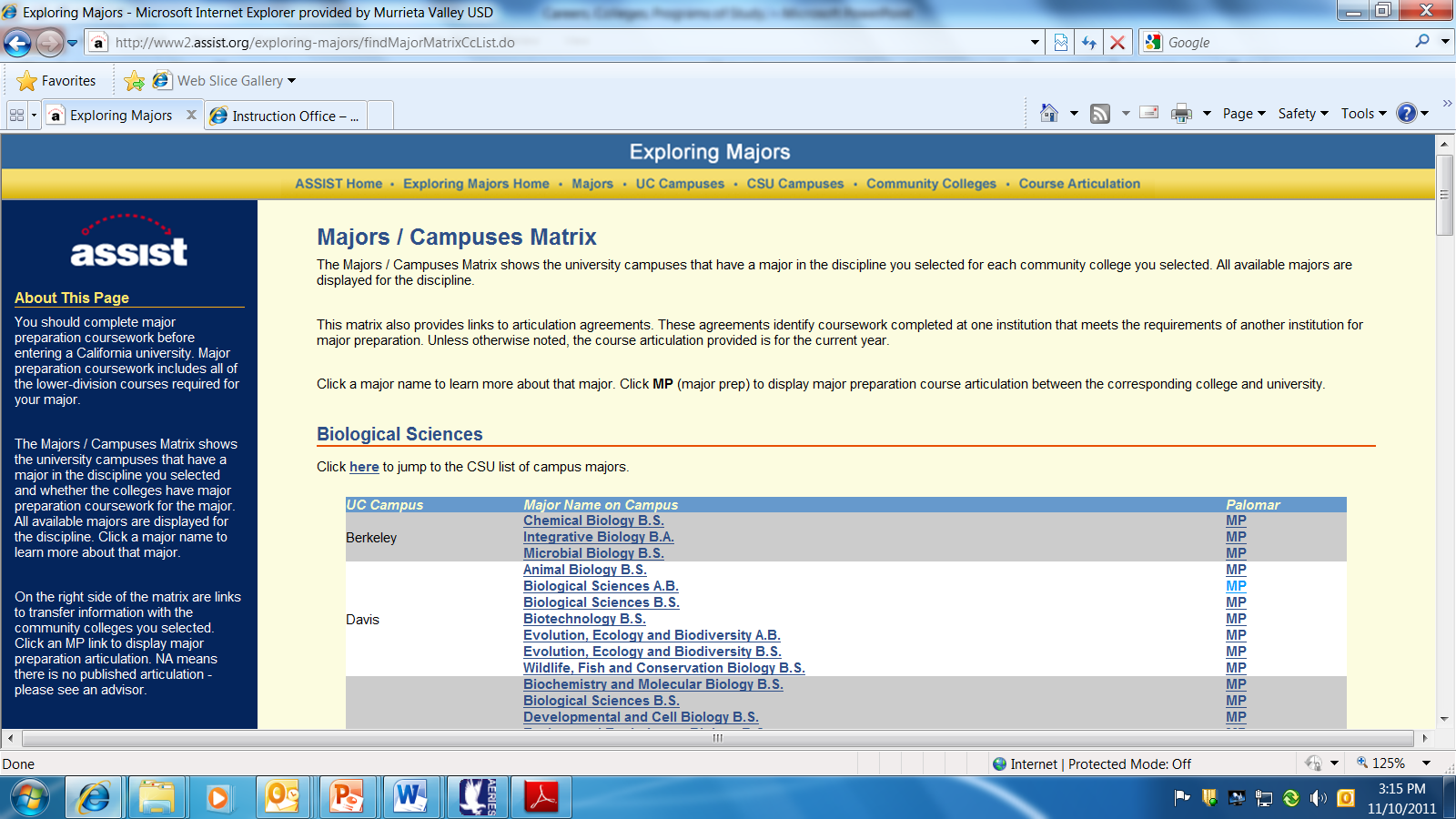 Take about 10 minutes to explore the community college Tab
New Section
Early entry into careers

Education, majors, and matching careers

Certificate and Specialized Training
Certificate Programs of Study for early entry into a career:
Certificate Programs of Study for early 	entry into a career: http://www.sjvc.edu/

Check the left side tabs
Check the left side tabs
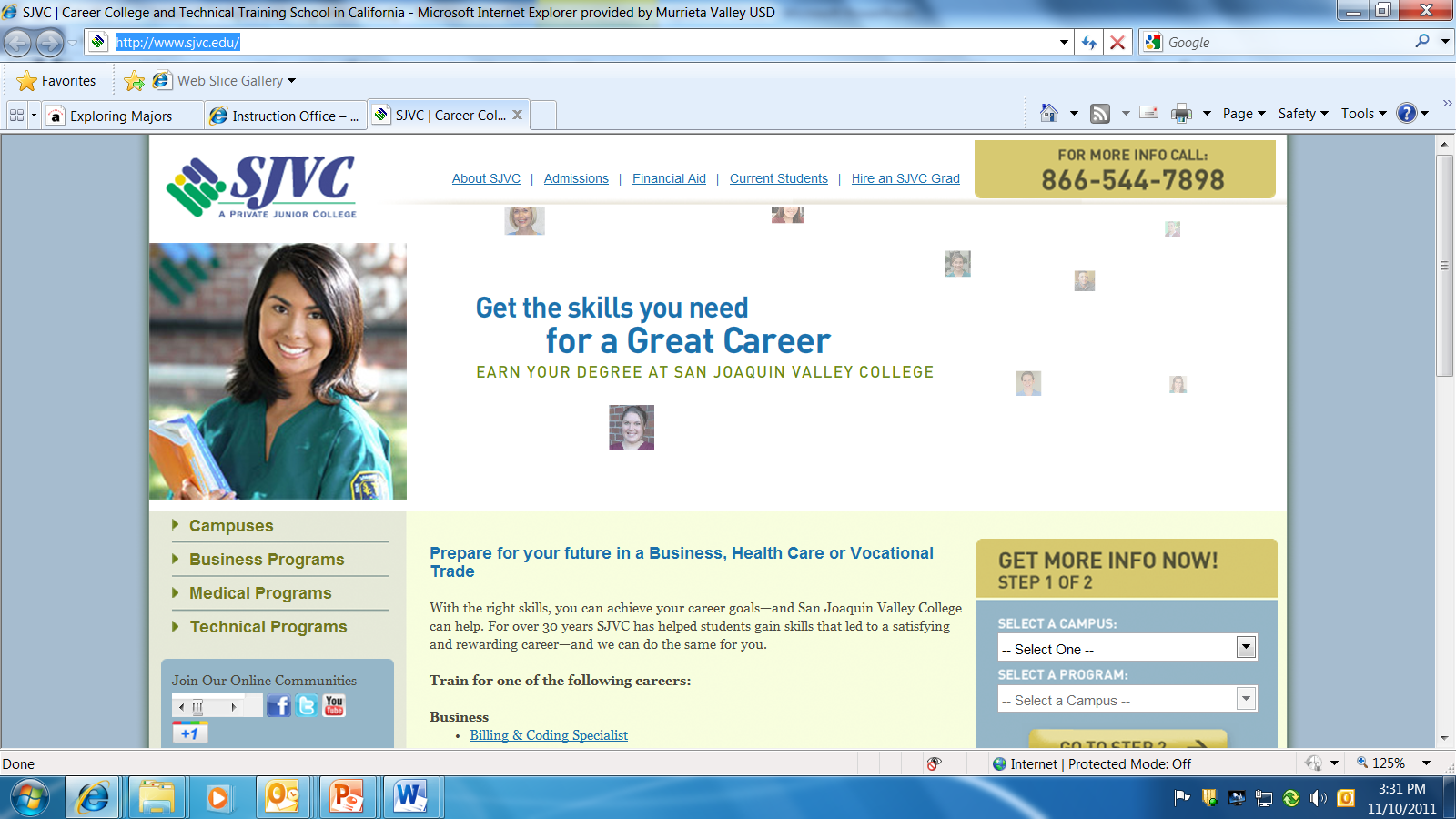 University of Tennessee- Excellent site for reviewing majors and the various matching careers
http://whatcanidowiththismajor.com/major/majors/
When you click on a major, review the details under areas, companies, and strategies sections
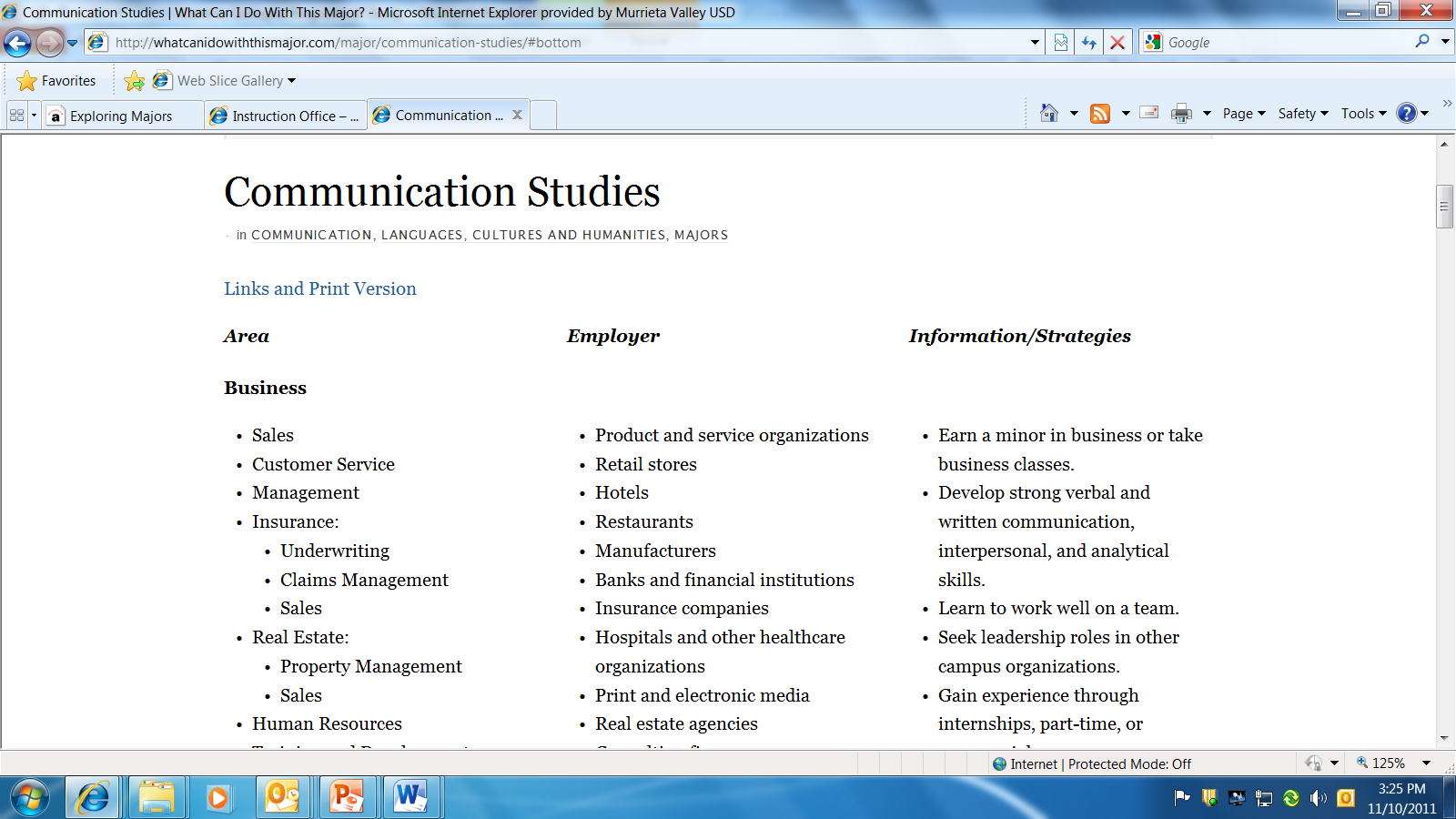 Connecting College Majors/Programs of Study and Careers
University of Missouri: Careers & Majors
http://www.umsl.edu/depts/career/majors/index.html
 
Collegeboard offers the choices of selecting a major and related careers, or career and related majors
http://www.collegeboard.com/csearch/majors_careers/profiles/
 
University of California: Berkeley offers a college major & career planning process on this website
https://career.berkeley.edu/Plan/Major.stm#take

For Military Careers, take a look at the descriptions and opportunites: Enlisted and Officer Job Categories:
http://www.bls.gov/oco/ocos249.htm
Certificates and Technical TrainingEarly entry into the job market
Palomar CC
http://www.palomar.edu/voctechdivision/

MSJC Career Technical Programs
http://www.msjc.edu/cte/Pages/default.aspx

Mt. SAC
http://www.mtsac.edu/instruction/certificates.html
Options at VMHS by subject area: Science
Medical Terminology
First Responder
Nurses Assistant (off campus)
Medical Assistant/ Clinical (off campus)
Forensic Science/ CSI
Developmental Psychology of Children
Health
Psychology, AP Psychology, and Dual Enrollment Psychology
Dual Enrollment Biology
Environmental Science
Chemisty
AP Chemistry
Marine Biology
Anatomy and Physiology
Physics
Earth and Space Science
Life Science
AP Bio
AP Physics
Advanced Biomedical Science
Options at VMHS by subject area: Math
Algebra I
Geometry
Algebra II/Trig
Advanced Alg II/ Trig Finite Math
Technical Math
Math Analysis
Pre-Calculus
Calculus
Dual Enrollment Algebra
Dual Enrollment Pre-Calculus
Dual Enrollment Analytical Geometry and Calculus
AP Calculus
Probability and Statistics
AP Statistics
Electives at VMHS by subject area: English
Cinema as Literature
Creative Writing
Public Speaking
Drama
Newspaper
Expository Reading and Writing American Lit
AP English Language and Composition
Bible in Literature
Expository Reading and Writing British Literature
Dual Enrollment Composition and Critical Thinking and Writing
Electives at VMHS by subject area: Social Science
Dual Enrollment Introduction to Philosophy
Ethnic Studies
World Religions
Leadership. Senate
Pear Assistance Leadership (PLUS)
Academic Competitions
AP Art History
Renaissance
Electives at VMHS by subject area: Arts
Drama
Art and Design
Advanced Drawing and Painting
Ceramics I and II
Graphic Design I and II
Yearbook
Photojournalism
Photo I and II
AP Studio Art
Apparel Design and Construction
Fashion History and Design
Electives at VMHS by subject area: Business
ICT- Information, Communication & Technology
Accounting
Business and Personal Law
Business Principles and Management
Intro to Design and Media
Multimedia II
Video Gaming I & II
Drafting I
Drafting II/ Architecture
Electives at VMHS by subject area: Career
Law Enforcement                                                                                                                                                                                                                                                                                                                          
Sports Therapy and Fitness
Audio Technology
Television and Video Production I and II
Interactive Media Design
Automotive Technology I and II (off campus)
Cosmetology (off campus)
Retail Sales and Marketing (off campus)
Culinary Arts (off campus)
Medi                           cal Assisting/ Administrative Front Office (off campus)
Foods and Nutrition
Food and Beverage Production
Engineering Concepts/Applications
AFJROTC Aerospace Science I-IV